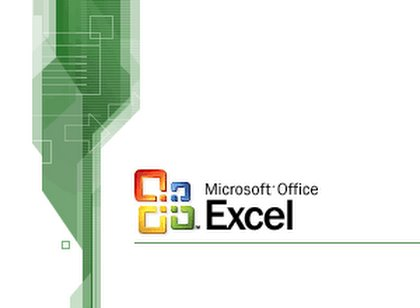 Aplikativni softver
prvi deo
MS Excel
Softver namenjen za:
čuvanje
obradu i prikaz različitih tipova podataka
tabelarna izračunavanja
Podaci su u struktuiranom formatu i laki za obradu. 
Ekstenzija fajlova je *.xlsx. CSV je sličan format ali otvoren (Comma Separated Values).
MS Excel
Primer  gornje tabele u CSV formatu je sledeći:
Year,Make,Model,Description,Price 
1997,Ford,E350,"ac, abs, moon",3000.00 
1999,Chevy,"Venture ""Extended Edition""","",4900.00 1999,Chevy,"Venture ""Extended Edition, Very Large""",,5000.00 
1996,Jeep,Grand Cherokee,"MUST SELL! 
air, moon roof, loaded",4799.00
Osnovni elementi
Svaki Excel dokument (Workbook) je sastavljen od jednog ili više radnih listova (Worksheets). 
Svaki radni list se sastoji od redova (rows) i kolona (columns) organizovanih u stranice. 
Redovi i kolone čine tabelu. Osnovna jedinica je ćelija (presek kolone i reda). 
Maksimalni broj radnih listova teorijski ne postoji. Maksimalni broj redova je 1 048 576.
Maksimalni broj kolona je 16 384.
Osnovni elementi
kolone
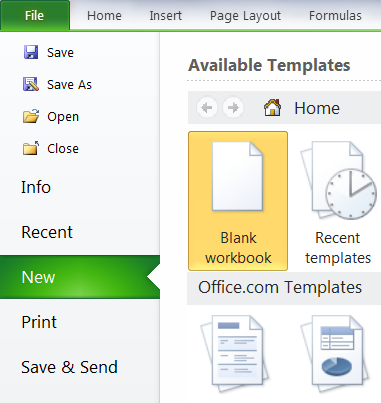 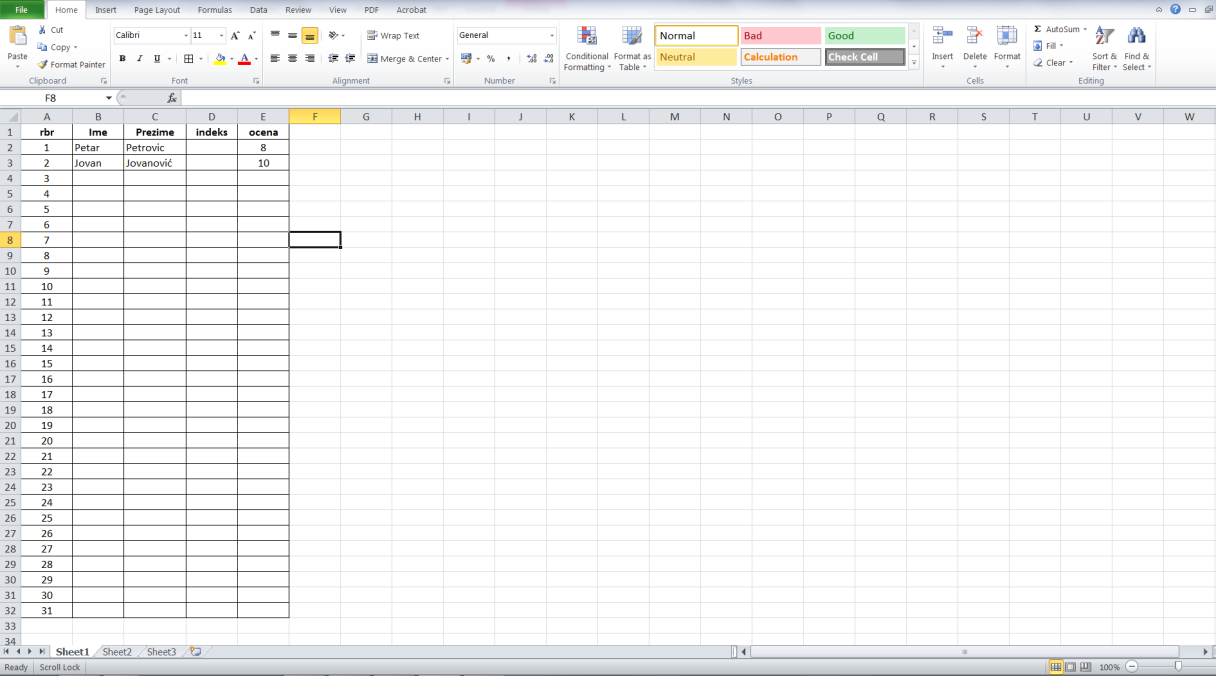 redovi
ćelija
Dokument
Woorkbook
tabela
Radni listovi
Osnovni elementi
Redovi su (fiksno) označeni od 1 do 1 048 576.
Kolone su označene (fiksno) sa:
A,B,C,..,Y,Z,AA, AB, ...,AAA, AAB, ..., XFB, XFC,XFD
Kada se otvori novi dokument u njemu su automatski definisana tri radna lista:
sheet1, sheet2 i sheet 3
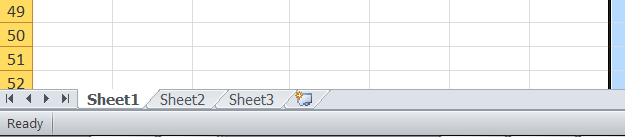 Radni listovi
Radni listovi mogu da se:
dodaju, 
preimenuju, 
brišu, 
premeštaju,
dupliraju...
I to:
pojedinačno ili u grupama, 
pomoću padajućeg menija ili drag&drop.
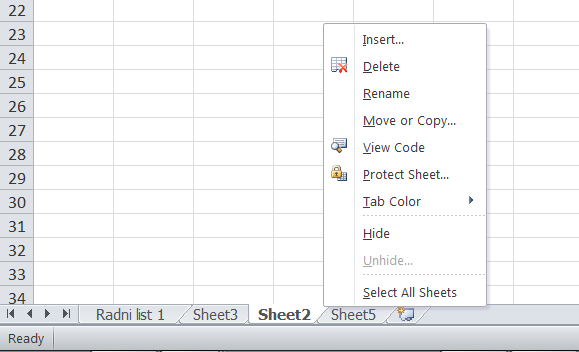 Prelazak iz jednog u drugi radni list:
klikom mišem na jezičak radnog lista u donjem levom uglu
Ostalo je isto
Pokretanje programa
Pravljenje novog dokumenta (fajla)
Otvaranje i čuvanje fajla
Organizacija funkcija u grupe (jezičke)
Formatiranje stranica u okviru radnih listova (svaki radni list se posebno formatira): margine, orijentacija, veličina stranice...
Izbor veličine i tipa slova (bold, italic, underline)
Ostalo je isto
Po analogiji sa tabelama iz Word-a:
spajanje ćelija, poravnanje i orijentacija  sadržaja ćelije, definisanje okvira (borders), dodavanje reda, dodavanje kolone, definisanje veličine ćelije (reda/kolone)...
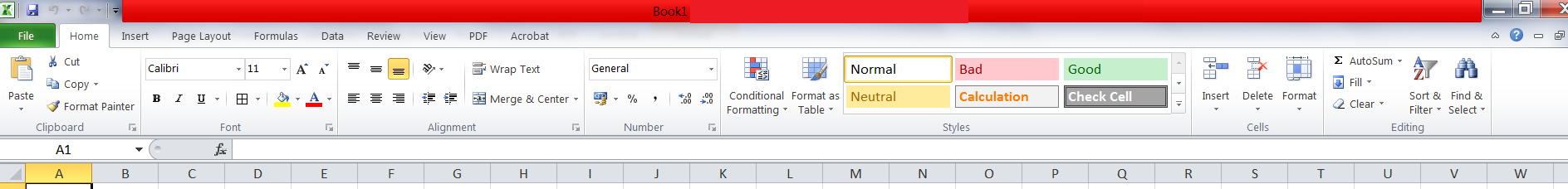 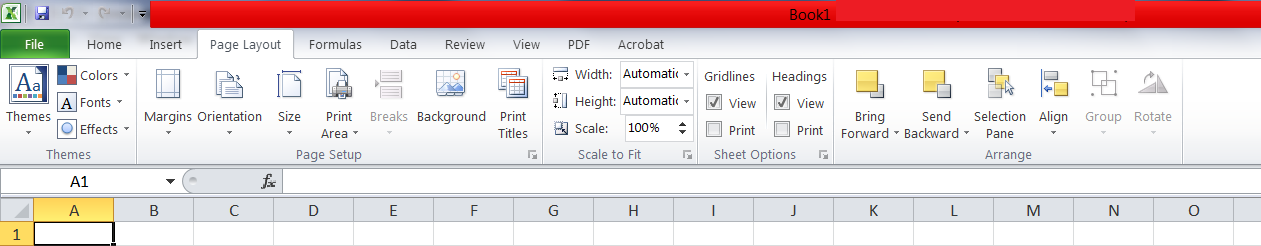 Ćelija
Unutar (aktivnog) radnog lista, tekuća pozicija je uvek unutar neke ćelije - aktivne ćelije: 
aktivna ćelija se nalazi u preseku aktivne vrste iaktivne kolone
Name box – prikaz koordinate aktivne ćelije
Formula bar (linija formule)- prikaz sadržaja odnosno formule po kojoj se izračunava sadržaj. Dodate su ikone za brzi pristup formulama, potvrđivanje akcije i odustajanje.
Ćelija
aktivna kolona
cancel
enter
prečica za unos funkcija
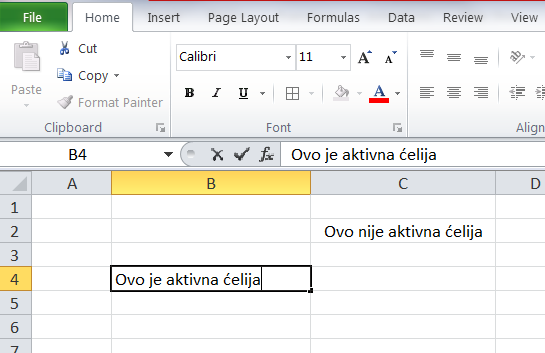 name box
aktivni red
linija formule
aktivna ćelija
Prikaz radnog lista
Preko linije alatki:
View/Workbook Views
Ikone u donjem desnom uglu
Normal – standardni prikaz, nisu vidljive granice dokumenta (stranice), kao ni zaglavlje i podnožje
Page Layout – vide se stranice i zaglavlje i podnožje
Page Break Preview – omogućava podešavanje preloma stranice u okviru radnog lista
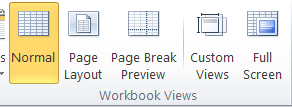 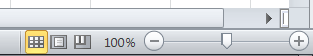 Kretanje kroz radni list
Da bi se oz aktivne ćelije pomerili u sledeću ćeliju osim tastera za pomeranje kursora i miša:
desno – Tab 					
levo – Shift+Tab 
ispod – Enter 
Iznad – Shift+Enter
Ctrl+Home-pozicioniranje u A1
Home – pozicioniranje na početak aktivnog reda
PgUp i PgDn – prethodna/naredna strana
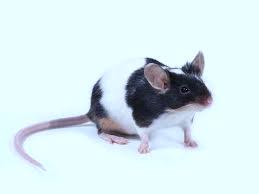 levo/desno
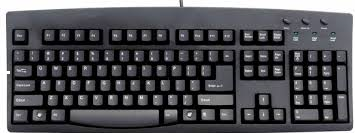 gore/dole
Izbor povezanih delova tabele
Izbor jednog ili više povezanih redova/kolona:
pozicioniranje u regiju oznake reda/kolone  (1,2../A,B..) i klik mišem – jedan red
Pritisne se taster miša i drži se dok se kursor pomera duž redova/kolone. Kada odabere regija se pusti se taster. Ne mora miš, može i da se drži taster Ctrl a zatim da se tasterom za pomeranje kursora na tastaturi bira veličina selektovane regije.
Izbor delova tabele
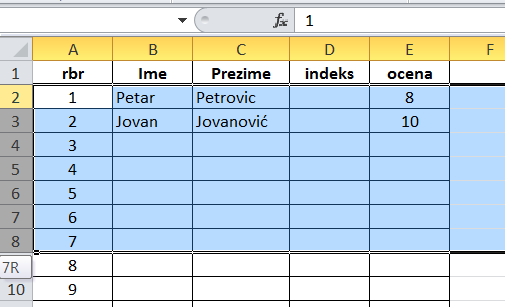 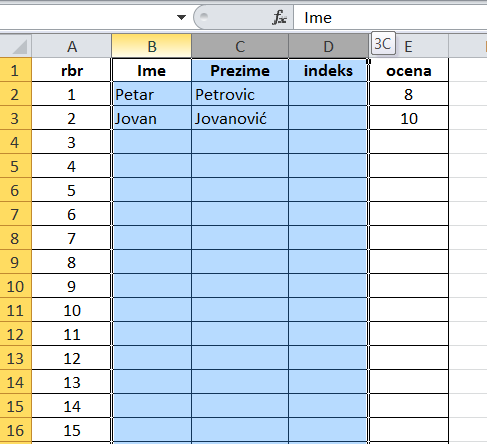 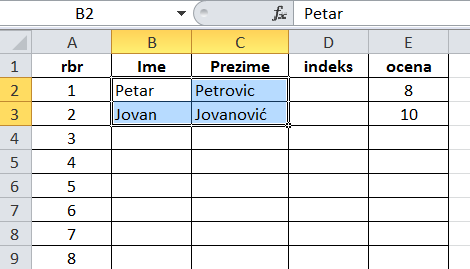 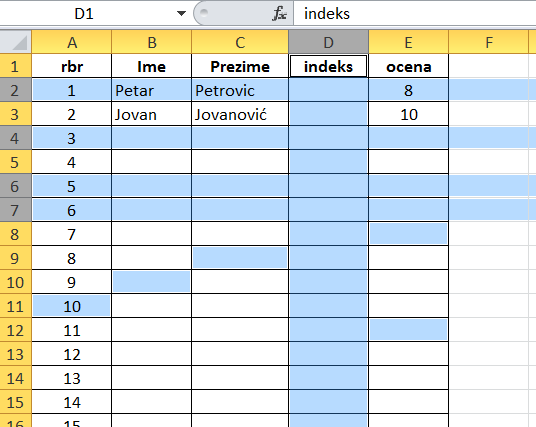 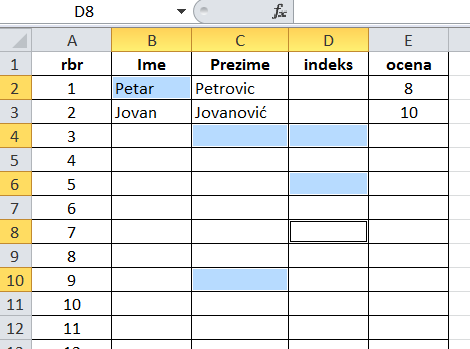 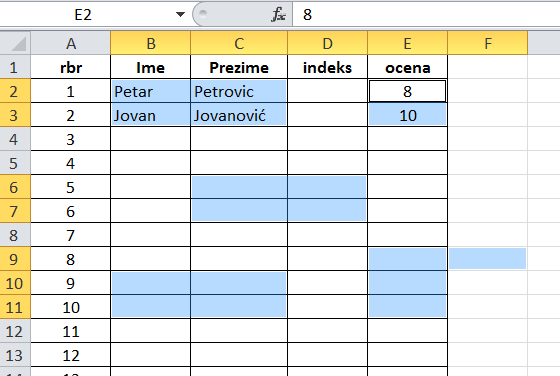 Izbor delova tabele
Izbor grupe povezanih ćelija:
Pozicioniranje u gornju levu ćeliju tabele a zatim se drži taster miša dok se regija ne obuhvati ili se pritisne taster Shift i klikne mišem na donju desnu ćeliju regije
Izbor nepovezanih delova bez obzira da li su ti delovi-ćelije/regije/redovi/kolone ili kombinacija:
Ctrl + klik mišem/držanje tastera miša
Izbor cele tabele
Na isti način kako se biraju delovi tabele biraju se i radni listovi-jedan ili više.
Izbor celog radnog lista: Ctrl+a ili klikom mišem na polje u vrhu tabele
Kopiranje/premeštanje podataka 
iz jednog radnog lista u drugi, 
uobičajeno:
Copy-Paste
Cut/Paste
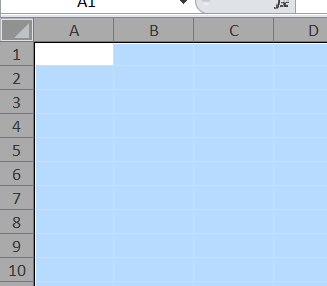 Automatsko podešavanje širine kolone
Tekst/podatak se ne vidi u celosti:
Kolona nedovoljne širine
Red nedovoljne visine
Pozicioniranje na prostor između oznaka redova/kolona dok se ne pojavi dvostruka strelica a zatim dupli klik mišem.
Visina/širina reda/kolone će biti automatski podešeni tako
da budu vidljivi svi podaci u redu/koloni ali „na meru“.  



			          Alt+ - ostaje za „fino“ podešavanje
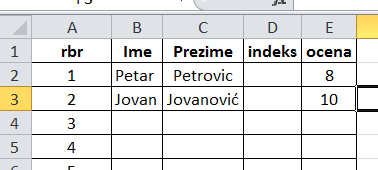 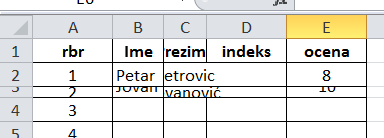 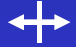 dvostruka strelica
Brisanje sadržaja
Može da se briše:
Kompletan red/kolona (Delete...)
Sadržaj u ćeliji/redu/koloni (Clear Contents)
Izabere se red/kolona/regija a zatim desni klik mišem. Iz padajućeg menija se bira opcija. 
Vrlo slično je i sa dodavanjem
reda/kolone (Insert...)
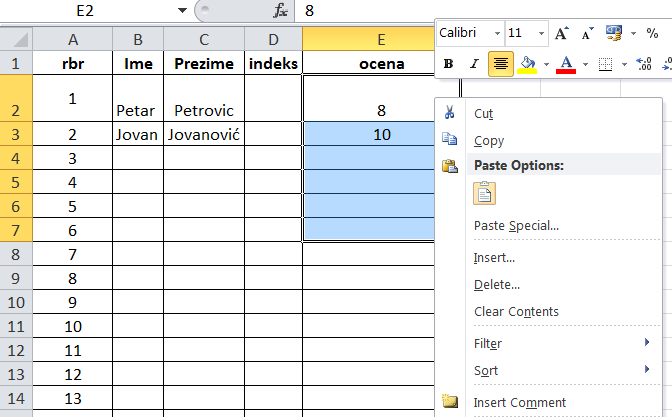 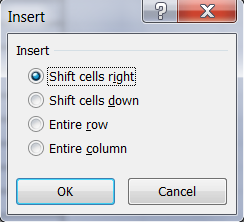 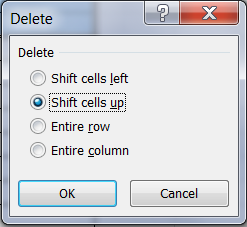 Ubacivanje komentara
Ćeliji može da se doda i komentar koji može a ne mora da se vidi (Show/Hide Comments):
Desni klik mišem/Insert Comment
Naznaka da postoji komentar je crveni trougao u dornjem desnom uglu ćelije.
		 Ako komentar već 
                     postoji: 
		-desni klik mišem/Edit Comment
		-desni klik mišem/Delete Comment
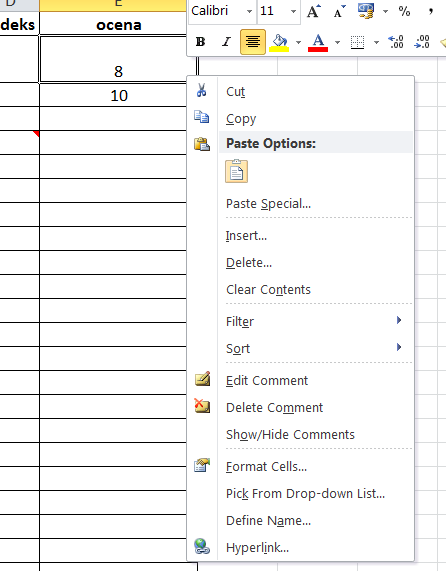 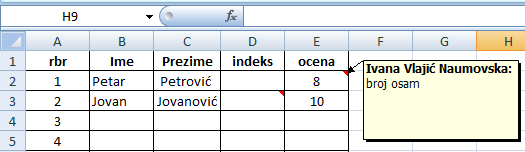 Automatsko dopunjavanje sadržaja
Postoji mogućnost automatske dopune sadržaja:
neke liste su već dodate kao što je:
- opisivanje uzastopnih brojeva
- dopunjavanje dana u nedelji
- dopunjavanje meseca u godini...
prepoznavanje već unetog teksta i predlaganje automatske dopune tokom upisivanja znakova
definisanjem korisničke liste
Automatsko dopunjavanje sadržaja
-upisu se bar prva dva
                                              podatka i selektuju se
				    - mišem se pozicionira u
                                              donji desni ugao dok se
                                             ne pojavi +

                                 -drži se miš dok se 
                                  ne odabere regija 
                                  koja se popunjava
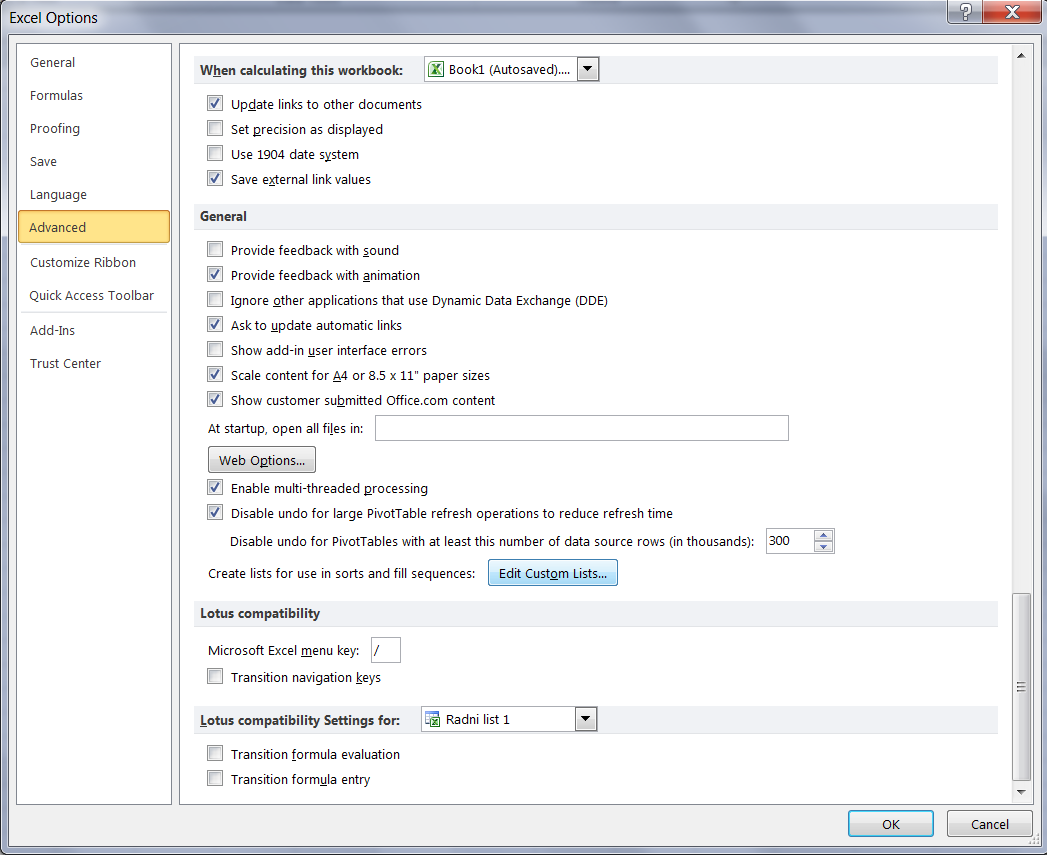 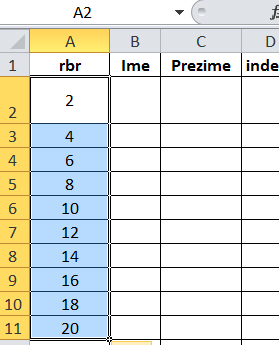 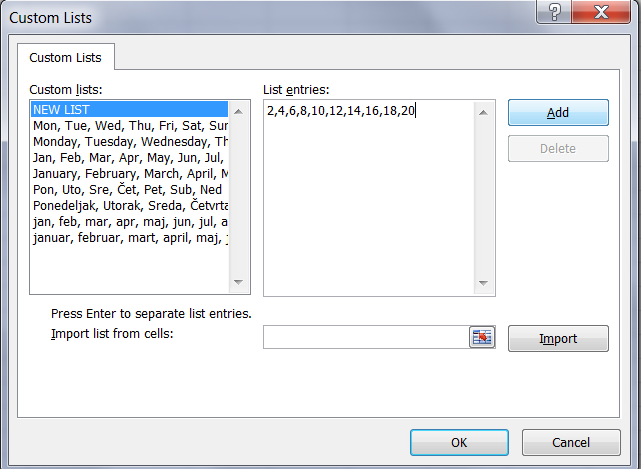 Zamrzavanje redova/kolona
Prilikom prikaza tabele nekada je potrebno da neki redovi/kolone budu uvek vidljivi na ekranu:
Pozicioniranje na ćeliju/View/Freeze panes/Freeze Panes
    Sve kolone levo od odabrane i svi redovi na    
    gore od odabranog biće „zamrznuti“
Freeze Top Row – „zamrzavanje“ prvog reda
Freeze First Column – „zamrzavanje“ prve kolone
Zamrzavanje redova/kolona
„Poništavanje komande – odmrzavanje:
Unfreeze Panes
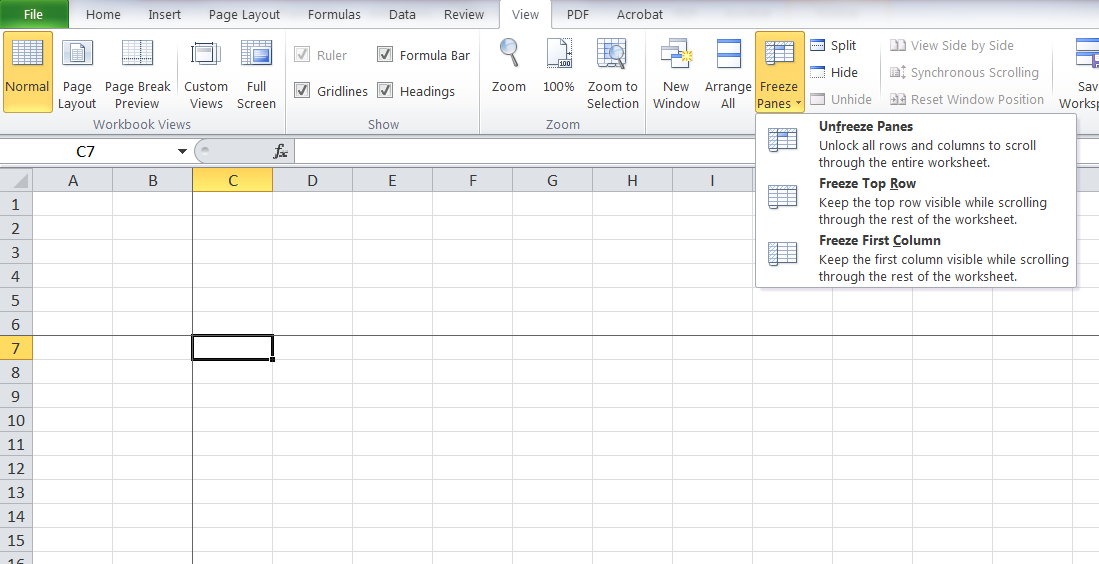 Sakrivanje redova/kolona
Neki put treba „sakriti“ redove ili kolone. 
One su tu, podešavanja se odnose i na njih ali vizuelno „ne smetaju“:
Odaberu se kolone/redovi
    desni klik mišem/Hide
Može da se sakrije i ceo radni list
Lako se prepoznaje: fale u nizu
oznaka  kolona/redova slova odnosno brojevi
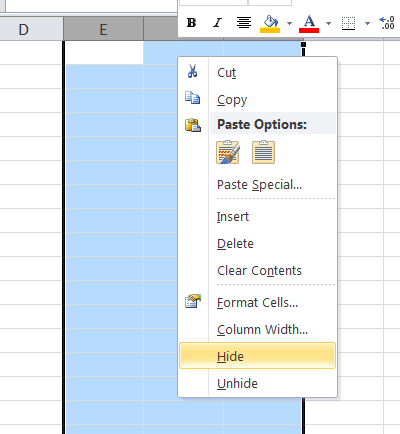 Sakrivanje redova/kolona
Otkrivanje kolona/redova:
Odaberu se najmanje prva pre i prva posle „sakivenih“ a zatim Unhide (iz linije alatki ili iz padajćeg menija (desni klik mišem))
Na slici „fale“:
3,4,5,6,7 i
B,C
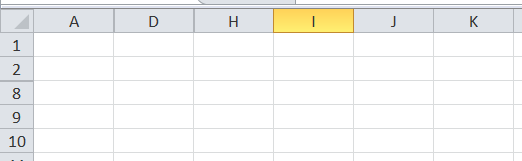 Sortiranje podataka
Vrlo korisna funkcija -
Home/Editing/Sort&Filter:
Izabere se regija u kojoj se podaci sortiraju (prema redu ili prema koloni)
Zatim se biraju kriterijumi sortiranja
Sort A to Z – podaci se sortiraju prema 
                       prvoj koloni/redu, od 		  najmanjeg ka najvećoj
Sort Z to A - podaci se sortiraju prema 
                       prvoj koloni/redu, od 		  najvećeg ka najmanjem
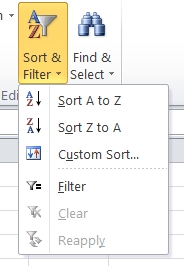 Sortiranje podataka
Sort A to Z
Prva kolona nijeizabrana-ostala je ista
Ostali podaci su „premešteni“ prema koloni B
Pažljivo, da se ne izgube podaci
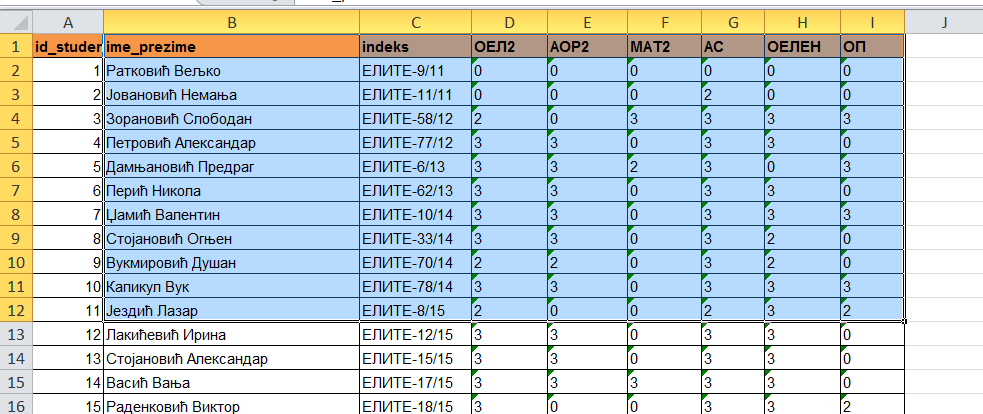 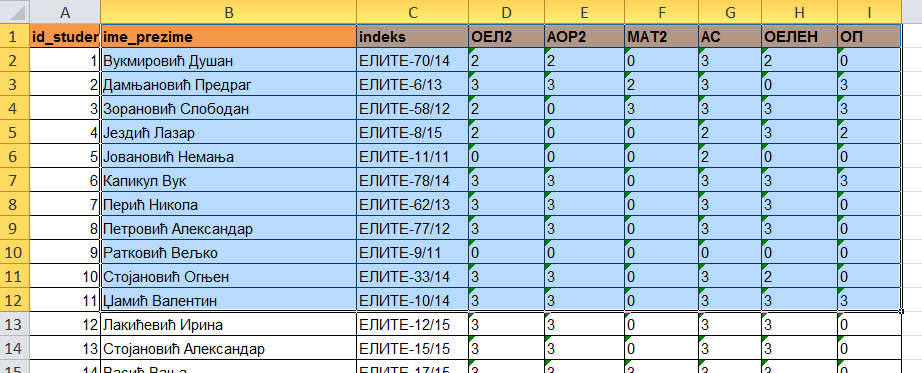 Sortiranje podataka
Moguće je i sortiranje prema proizvoljnoj koloni/redu, jednoj ili više, po utvrđenom redosledu, od manjeg ka većem ili obrnuto:
    Custom sort...
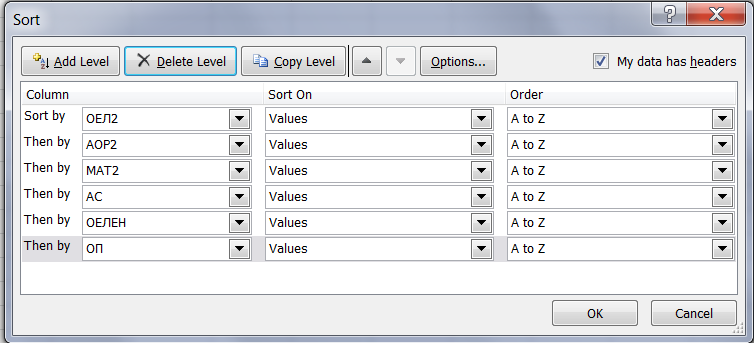 Sortiranje podataka
Sortirano je od A do Z
prva kolona nijeizabrana, ne ulaziu sortiranje
Odabran je blokB1 do I12, samo tipodaci će bitisortirani
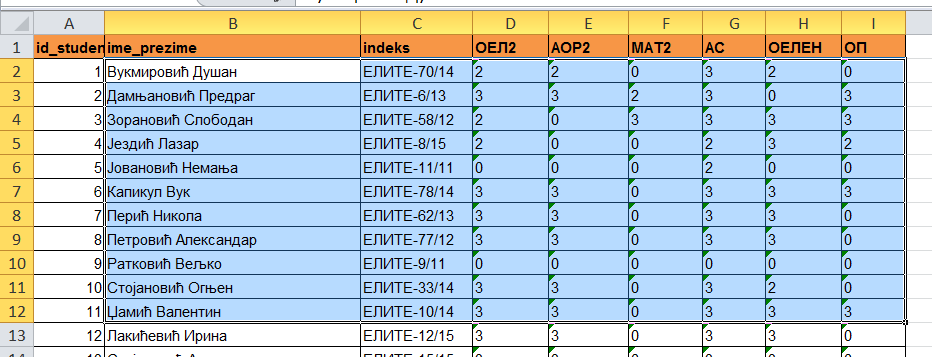 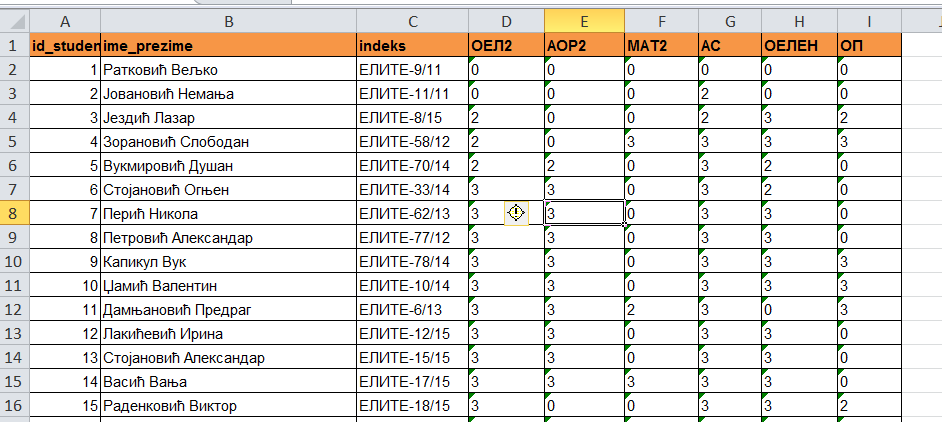 Sortiranje podataka
u dijalog prozoru Custom sort se zadaju kriterijumi sortiranja
selektovano my data has Headers zbog toga umesto kolona D, E, F ... piše u kriterijumima sortiranja kolona OEL2, AOR2, MAT2, ...
Zaglavlje tabele se takođe ne menja
Za svaki kriterijum može posebno da se bira da li se podaci ređaju od manjem ka većem ili obrnuto
Sortiranje podataka
Izbor sortiranja prema koloni ili vrsti:
Home/Editing/Sort&Filter/Custom Sort/Options:
Sort top to bottom (prema kolonama)
Sort left to right (prema vrstama)
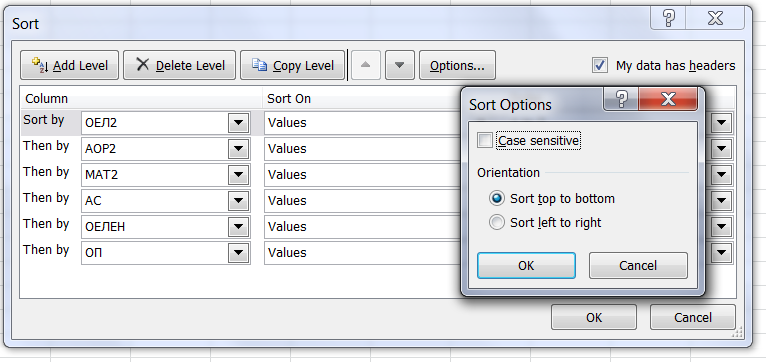 Sortiranje podataka
Filteri su zgodna opcija da se pojedinačni podaci  uključe ili isključe iz sortiranja:
Home/Editing/Sort&Filter/Filters
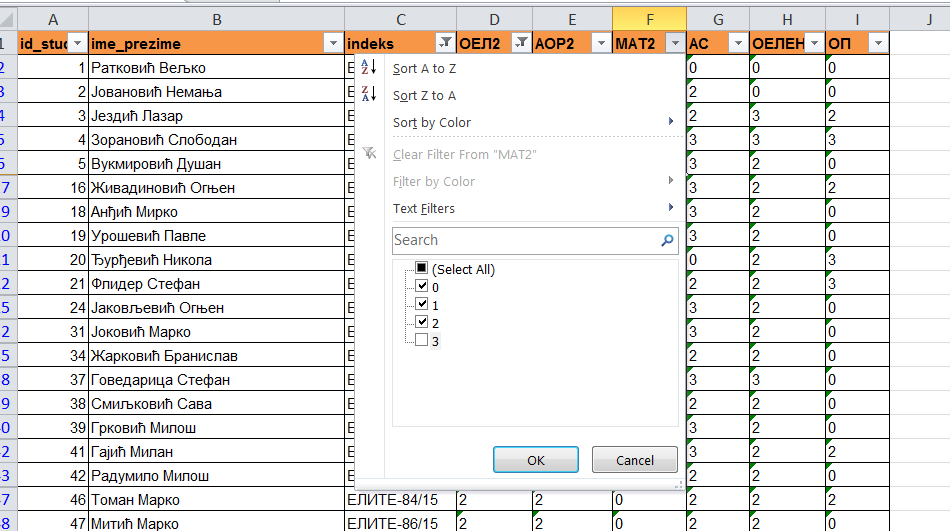 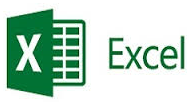 nastaviće se...